Exogenní procesy a tvary
Glaciální tvary
Kryogenní pochody
kryosféra 1923, Dobrowolski 
• nivace = destrukční působení sněhu sněžná čára - hranice, která omezuje plochu ZP se souvislou sněhovou pokrývkou sněžníky (trvalé, tzn. min 2 roky) - nivační deprese 
• glaciální pochody = modelace ledovci 
• periglaciální pochody - v kryosféře - v nezaledněných oblastech - mrazové zvětrávání - tvary v permafrostu
autor prezentace, datum prezentace, univerzitní oddělení, fakulta, adresa
Ledovcový led
vzniká ze sněhu zvyšující se statický tlak vyvolaný vahou nadložních poloh zvýšení objemové hmotnosti v hrubozrnný agregát: firn (0,55 - 0,84 g/cm3 ) diageneze (zhutňování) regelace (tání tlakem a mrznutí) objemová hmotnost: 0,85 g/cm3 = ledovcový led obvykle při mocnosti 35 - 75 m sněhové pokrývky ! průměrná roční teplota < 0 °C + aktivní hydrologická bilance
autor prezentace, datum prezentace, univerzitní oddělení, fakulta, adresa
Typologie ledovců
• horské - jednosměrný pohyb 
• pevninské (kontinentální) - všesměrný pohyb (odstředivě se roztéká) - tvar klenby  štítový ledovec zaledněná území: Antarktida ……… 13 802 tis. km2 (97,5 % území) Grónsko …………  1 802 tis. km2 (82,9 % území) Island …………… 11 tis. km2        (10,9 % území) Himálaje………… 33 tis. km2        (35,2 % území)
autor prezentace, datum prezentace, univerzitní oddělení, fakulta, adresa
Ledovce - pohyb
pevninské (kontinentální) - všesměrný pohyb (odstředivě se roztéká) 
horské - jednosměrný pohyb 
svahový • karový • údolní
–  alpského typu • údolní 
– splazového typu • ledovcové čapky • radiální ledovce • piedmontní
autor prezentace, datum prezentace, univerzitní oddělení, fakulta, adresa
Pohyby Ledovcových mas
• průměrná rychlost: 1 - 10 mm/rok    zatížení ZK ledovcem    odlehčení ZK při odtávání izolinie zdvihu - nejrychlejší v centru (př. na březích Botnického zálivu) - max.10 mm/rok S. Amerika - oblast Velkých jezer (max 5 mm/rok) - Kanadské arktické souostroví (1 - 10 mm/rok) Grónsko - západní pobřeží (extrémně 105 mm/rok)
autor prezentace, datum prezentace, univerzitní oddělení, fakulta, adresa
Modelace - eroze, transport, akumulace
glaciální eroze - spočívá v abrazi 
DETERZE = ohlazování 
EXARACE = brázdění  souvky 
DETRAKCE = odlamování 
PLUCKING = rozvolňování - plošná detrakce a deterze pevninských ledovců  zcela odstraní zvětralinový plášť  typické tvary: oblíky
autor prezentace, datum prezentace, univerzitní oddělení, fakulta, adresa
Oblíky
Asymetrické tvary
J: Finsko: sníženiny mezi oblíky jsou zaplaveny jezery nebo mělkým mořem - oblíky vyčnívající nad hladinu = skjäry
autor prezentace, datum prezentace, univerzitní oddělení, fakulta, adresa
Oblíková krajina v ČR
Žulovská pahorkatina - nízké exfoliační klenby (ruware)    oblíky - vysoké exfoliační klenby (borndhardty)    nunataky
autor prezentace, datum prezentace, univerzitní oddělení, fakulta, adresa
Transport, akumulace
glaciální transport till = materiál transportovaný ledovcem; netříděný a nevrstvený místo transportu: na povrchu na okrajích vlečení pod ledovcem glaciální akumulace
 základní tvar: MORÉNY
autor prezentace, datum prezentace, univerzitní oddělení, fakulta, adresa
Horské ledovce
nerovný 
na povrchu: vrstva suti (svrchní moréna) 
trhliny - příčné  mohou vést k ledopádu - okrajové (podélné)  ledové jeskyně  ledové mlýny
autor prezentace, datum prezentace, univerzitní oddělení, fakulta, adresa
Pohyb ledovce
gravitační 
průměrná: metry až desítky metrů/rok 
extrém: 120 m/den (Himálaje) Bilance ledovce (akumulační vs. ablační část)
autor prezentace, datum prezentace, univerzitní oddělení, fakulta, adresa
Typy ledovců podle báze
s chladnou bází - pohybuje se po smykové ploše uvnitř ledovce  nemodeluje 
s teplou bází - tání ledu vlivem tlaku - pohybuje se po hranici hornina – led,  modeluje (podloží není zmrzlé, tzv. vlhká báze)
autor prezentace, datum prezentace, univerzitní oddělení, fakulta, adresa
Modelace horskými ledovci
X od pevninských: koncentrace splazů do údolí předledovcové sítě (např. říční) 
 soustředěná modelace základní tvary: KARTROGFJORD DRUMLINY
autor prezentace, datum prezentace, univerzitní oddělení, fakulta, adresa
Kar
stěna karu
hranice akumulace sněhu (bergschrund)
dno karu (v případě odtání)
stupeň karu z něho vytéká led
autor prezentace, datum prezentace, univerzitní oddělení, fakulta, adresa
Trog, údolí tvaru U
autor prezentace, datum prezentace, univerzitní oddělení, fakulta, adresa
Údolní ledovec
autor prezentace, datum prezentace, univerzitní oddělení, fakulta, adresa
Moréna
podle místa uložení: boční, střední, vnitřní, spodní,
  souvky (Jedná se o obroušené těleso, které je vlivem tlaku ledovce tlačeno po podloží, kde se sráží s okolními tělesy)čelní - výšky 5 - 250 m; často zahrazují jezera ústupová
autor prezentace, datum prezentace, univerzitní oddělení, fakulta, adresa
Akumulační tvary
morény - špatně tříděný nebo netříděný úlomkovitý materiál, který se pohyboval činností ledovce (till) + byl ledovcem akumulován 
kamy - vyplněný prostor mezi ledovcem a údolní stěnou - po ústupu ledovce mají charakter teras na úpatí údolních svahů
autor prezentace, datum prezentace, univerzitní oddělení, fakulta, adresa
Morena (morene)
autor prezentace, datum prezentace, univerzitní oddělení, fakulta, adresa
Fluvioglaciální sedimentace
eskery (osary) = valy (agradační) vzniklé sedimentací materiálu podledovcových vodních toků tvar: úzké vlnité valy (L až 30 km, výška i 30 m) na povrchu: hluboké trychtýře = osarové kotle (po odtání fosilního ledu)
sandr = výplavová rovina (kužel), divočící vodní toky
autor prezentace, datum prezentace, univerzitní oddělení, fakulta, adresa
Esker
autor prezentace, datum prezentace, univerzitní oddělení, fakulta, adresa
Sandr
autor prezentace, datum prezentace, univerzitní oddělení, fakulta, adresa
Pradoliny (praúdolí)
velmi široká údolí – fluviální • vytvořené tavnými vodami z ledovce – v jeho předpolí • voda s mísila s vodu řek neledovcových • V důsledku postupu ledovce – nebylo možné odvodňování na S/SZ – do Baltu – výrazná změna systému odvodňování
Pradolina Pilicy-Wieprza-Krzny • Ve střední a východní části Polska • V době zalednění Warty (středopolské zalednění) • tavné vody – odtok k SV – do povodí Dněpru
Pradolina wrocławsko-magdeburska • V SZ Polsku • V době zalednění Warty • odvod vody do Severního moře 
Pradolina warszawsko-berlinská • V SZ Polsku • V době zalednění Wisly (fáze poznanská) • V linii Warsawa – Berlín • Odtok do Labe
autor prezentace, datum prezentace, univerzitní oddělení, fakulta, adresa
Pradolina wrocławsko-magdeburska
autor prezentace, datum prezentace, univerzitní oddělení, fakulta, adresa
Zalednění
autor prezentace, datum prezentace, univerzitní oddělení, fakulta, adresa
Praúdolí
Některá praúdolí – vysoká vodnost • průtoky 300-400 tis. m3 .s-1 • Srovnání - Wisla (v ústí 1 080 m3 .s-1, Odra 575 m3 .s-1)
autor prezentace, datum prezentace, univerzitní oddělení, fakulta, adresa
Permafrost
• Permafrost /dlouhodobě zmrzlá půda/ jsou horniny a zeminy zemské kůry, jejichž teplota je více než 2 roky pod bodem mrazu • činná vrstva = povrchová vrstva permafrostu, kde během roku dochází aspoň jednou k vzestupu teploty nad 0ºC – vysoce dynamická s intenzivními periglaciálními procesy. - mocnost činné vrstvy závisí kromě teploty na charakteru substrátu a vegetace (rašeliniště 10-20 cm, tundra 30-50 cm, suché štěrky 2-3 m /max.10 m/). 
• Agradace permafrostu 
• Degradace permafrostu - termokras
autor prezentace, datum prezentace, univerzitní oddělení, fakulta, adresa
Permafrost /dlouhodobě zmrzlá půda/ jsou horniny a zeminy zemské kůry, jejichž teplota je více než 2 roky pod bodem mrazu.
Maximální mocnost permafrostu: • pohoří Udokan 1600 m, • Aljaška 400 – 500 m, • na území ČR v pleistocénu kolem 300 m (Moravská brána 220 m). V hloubce 15 m má permafrost nejnižší teplotu; je blízká průměrné roční teplotě a během roku se nemění – např. v hloubce 15 m: Aljaška: -10ºC, SV Sibiř u Sev. ledového oceánu: 13ºC.
autor prezentace, datum prezentace, univerzitní oddělení, fakulta, adresa
Půdní led
Voda hraje, kromě vzniku zvětralin, důležitou roli při pohybu zvětralin. 

Kryoturbace – pohyby vertikálního a horizontálního směru v činné vrstvě, typické jsou pro nehomogenní sedimenty, výsledkem jsou zvířené půdy
autor prezentace, datum prezentace, univerzitní oddělení, fakulta, adresa
Mrazové klíny
V ČR velmi rozšířené pleistocenní kryogenní struktury • Typické: nížiny a pahorkatiny např. lokalita Bystřany u Teplic – ve sprašových hlínách 26 mrazových klínů (hloubka: 2,2 – 2,4 m) • výskyt: v nezpevněných pleistocenních, terciérních a křídových sedimentech • Na téměř rovných površích (do 5°) • První je u nás popsal Jahn (1896) SZ. od Pardubic • 1889 je zjistil Zahálka (1901) u Roudnice nad Labem a Loun
autor prezentace, datum prezentace, univerzitní oddělení, fakulta, adresa
Ledové klíny
Význam: indikátory klimatických podmínek • Ledové klíny s primární výplní eolickým pískem se tvoří ve velmi suchém aridním podnebí při teplotě (průměrné roční) menší než -12 až – 20 °C • Roční úhrny srážek do 100 mm • Mrazové klíny v ČR: hloubka nejčastěji 2 – 3 m (ojediněle 4 metry); šířka: cm až 1,5 m
autor prezentace, datum prezentace, univerzitní oddělení, fakulta, adresa
Ledový klín u Němčan
Největší v ČR: • Jeden z největších v Evropě • Objeven 1962 (T. Czudek) • 3,5 km SV od Slavkova u Brna • Severní okraj obce Němčany (v opuštěné pískovně) • Hloubka: 6,5 m; šířka v horní části 11,5 m • Klín tvoří trhlinu rovnoběžnou se směrem rozvodního hřbetu • Délka: 62 m (+30 m)
autor prezentace, datum prezentace, univerzitní oddělení, fakulta, adresa
Ledový klín u Němčan
Šířka -
Tání permafrostu
autor prezentace, datum prezentace, univerzitní oddělení, fakulta, adresa
Pleistocenní zvětrávání
Vznikají různě velké úlomky • Jemnozrnný materiál - významná komponenta sprašových pokryvů, svahových sedimentů a eluvií • Podkrušnohorské pánve: příklady mrazového zvětrávání uhelných slojí uhlí v nejsvrchnější části přeměněné v mour (mourové uhlí) do hloubky 10 – 15 m (ojediněle až 20 m) • Pevné horniny: kryogenní eluvia na rozvodních částech terénu • Mocnost kryoeluvia max. 2 metry • Lokalita u Náměště na Hané – kulmské břidlice mrazově rozvolněné do hloubky 3,2 metrů
autor prezentace, datum prezentace, univerzitní oddělení, fakulta, adresa
Mrazový srub
Skalní stupeň vzniklý ve svahu mrazovým zvětráváním a následným odnosem.  Stěny mrazových srubá jsou v závislosti na struktuře horniny (zejména puklinách a vrstevních plochách) svislé nebo téměř svislé, případně převislé. 
vznik mrazových srubů - vyvolán intenzivním mrazovým zvětráváním, jehož největší intenzita byla v chladných obdobích pleistocénních glaciálů 
významný faktor: srážková nebo tavná voda, která vniká do puklin nebo mezivrstevních spár
autor prezentace, datum prezentace, univerzitní oddělení, fakulta, adresa
Kryoplanační terasy
mírně ukloněný až téměř horizontální erozní tvar na svazích 
vznikly v periglaciálním prostředí pleistocénu 
Jsou typické pro středních a horní úseky svahů. 
V horních částech svahů a na úzkých meziúdolních rozsochách často postupně přecházejí v náhorní kryoplanační plošiny. 
Kryoplanační terasy sečou různě odolné horniny. Nejlépe jsou vyvinuté v masivních horninách s blokovým rozpadem, prostoupených hustou sítí puklin. 
Kryoplanační terasa je tvořena skalním výchozem a mírně skloněnou kryoplanační plošinou (sklon 1 - 12º), která je často překrytá sutí. Termín kryoplanace je převzat z řečtiny (kryos = chladný, mrazivý; planare = zarovnávati).
autor prezentace, datum prezentace, univerzitní oddělení, fakulta, adresa
Kryoplanační terasa
autor prezentace, datum prezentace, univerzitní oddělení, fakulta, adresa
Kryoplanační terasa
autor prezentace, datum prezentace, univerzitní oddělení, fakulta, adresa
•Tor je izolovaná skála vyčnívající výrazně na všech stranách nad okolní terén. • Plošně je obvykle méně rozsáhlá a její výška většinou převažuje nad rozlohou, čímž se liší od skalní hradby.
Tor
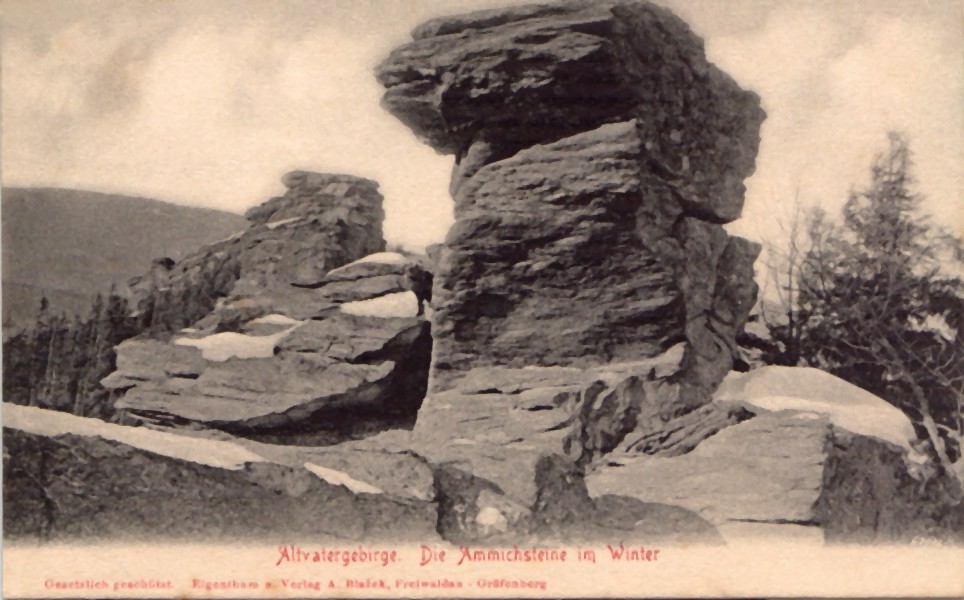 autor prezentace, datum prezentace, univerzitní oddělení, fakulta, adresa
Tor, skalní hradba
etapy vzniku: 1. zvětrání horniny chemicky do hloubky (mladší 3H) Odolnější partie odolaly zvětrávání a zůstaly v podobě skalních suků ve zvětralině
2. Erozní odnos zvětralin (starší 4H), skály se dostaly na povrch
3. Modelace mrazovým zvětráváním, někdy až destrukce, vznik balvanových moří a proudů
autor prezentace, datum prezentace, univerzitní oddělení, fakulta, adresa
Skalní hradba
autor prezentace, datum prezentace, univerzitní oddělení, fakulta, adresa
Kamenná, balvanová moře
pokryv (nahromadění) ostrohranných až slabě zaoblených úlomků hrubé velikosti na svazích a plochých vrcholových partiích terénu, pokrývající více než 50% plochy daného místa 
vznik - zpravidla mrazovým zvětráváním skalních výchozů, nebo podpovrchovým chemickým zvětráváním a následným odnosem jemných zvětralin. 
plošné akumulace na temenech horských hřbetů a na mírných svazích; většinou zde dochází téměř k úplnému odstranění jemných částic vyvátím nebo splachem z prostorů mezi balvany.
autor prezentace, datum prezentace, univerzitní oddělení, fakulta, adresa
Balvanové moře
Břidličná hora
Kamenná moře
Většina kamenných moří vznikla v periglaciálním klimatu starších čtvrtohor • pomaleji se vytváří i v současné době • Jejich vznik závisí zejména na geologických podmínkách a sklonu svahu. • Za kamenná moře se označují takové akumulace skalních bloků, které pokrývají minimálně 50% celkové plochy svahu. • Podle velikosti sklaních úlomků se rozlišují: balvanová moře a suťová moře (pole) • Autochtonní kamenná moře se vyskytují víceméně na místě svého vzniku nebo v bezprostřední blízkosti a dosahují mocnosti až desítek metrů. • Alochtonní kamenná moře tvoří zvětraliny již přemístěné svahovými pochody
autor prezentace, datum prezentace, univerzitní oddělení, fakulta, adresa
Kamenná moře – Čertova stěna
tvoří ji na kvádry rozpukané žulové skály nad hlubokým údolím Vltavy • pod vlastní stěnou najdeme rozsáhlá suťoviska a kamenné moře • balvanitý úsek pod Čertovou skálou = Čertovy proudy, v některých balvanech najdeme tzv. obří hrnce
autor prezentace, datum prezentace, univerzitní oddělení, fakulta, adresa
Čertova stěna
Děkuji za pozornost
autor prezentace, datum prezentace, univerzitní oddělení, fakulta, adresa